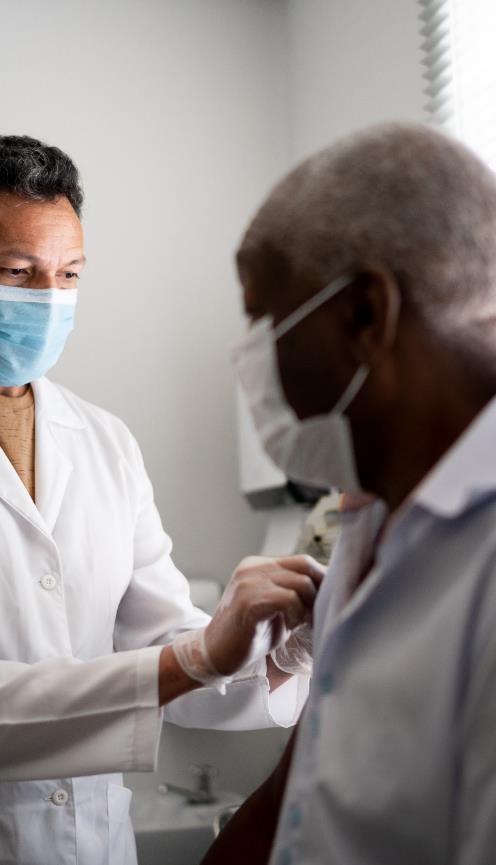 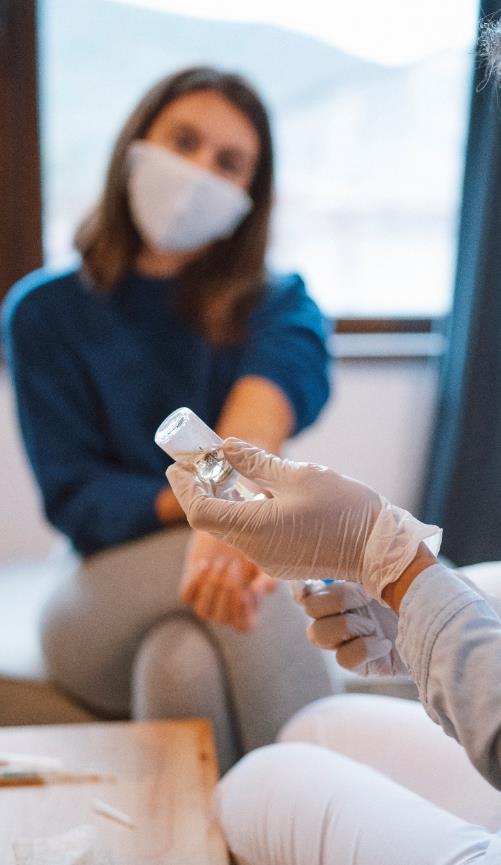 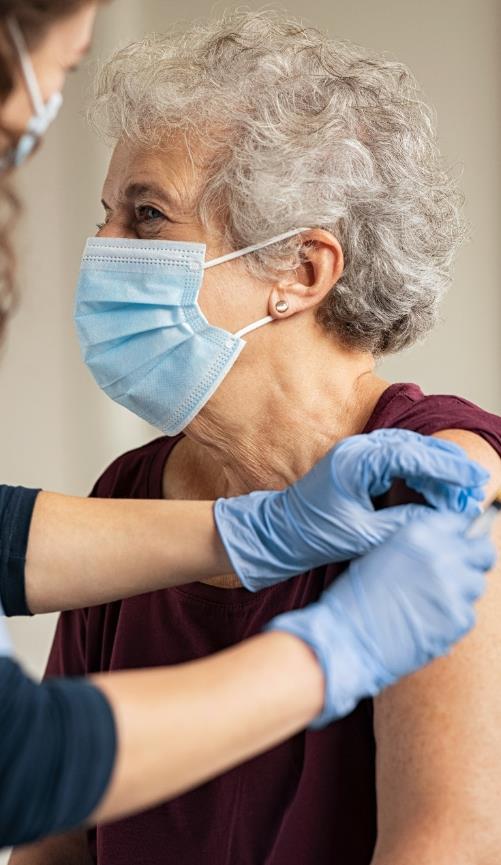 LET’S TALK ABOUT THE COVID-19 VACCINES
Sara Mackenzie, MD, MPH
Valerie Cherry, PhD
OBJECTIVESParticipants will be able to:
Part 1: Understanding the COVID-  19 Vaccines
3
Mini-science lesson: Sars-CoV-2
Mini-science lesson: SARS-CoV-2 spike protein
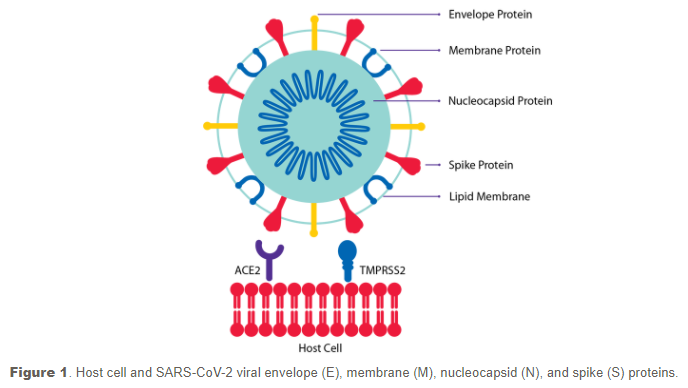 https://www.sigmaaldrich.com/technical-documents/protocols/biology/ncov-coronavirus-proteins.html
[Speaker Notes: With infection: 
Spike protein necessary to bind to mucosal cells in your body
Then the viral RNA injected into cell]
Mini-science lesson: Sars-CoV-2
Antibody to spike protein
Mini-science lesson: what is mRNA?
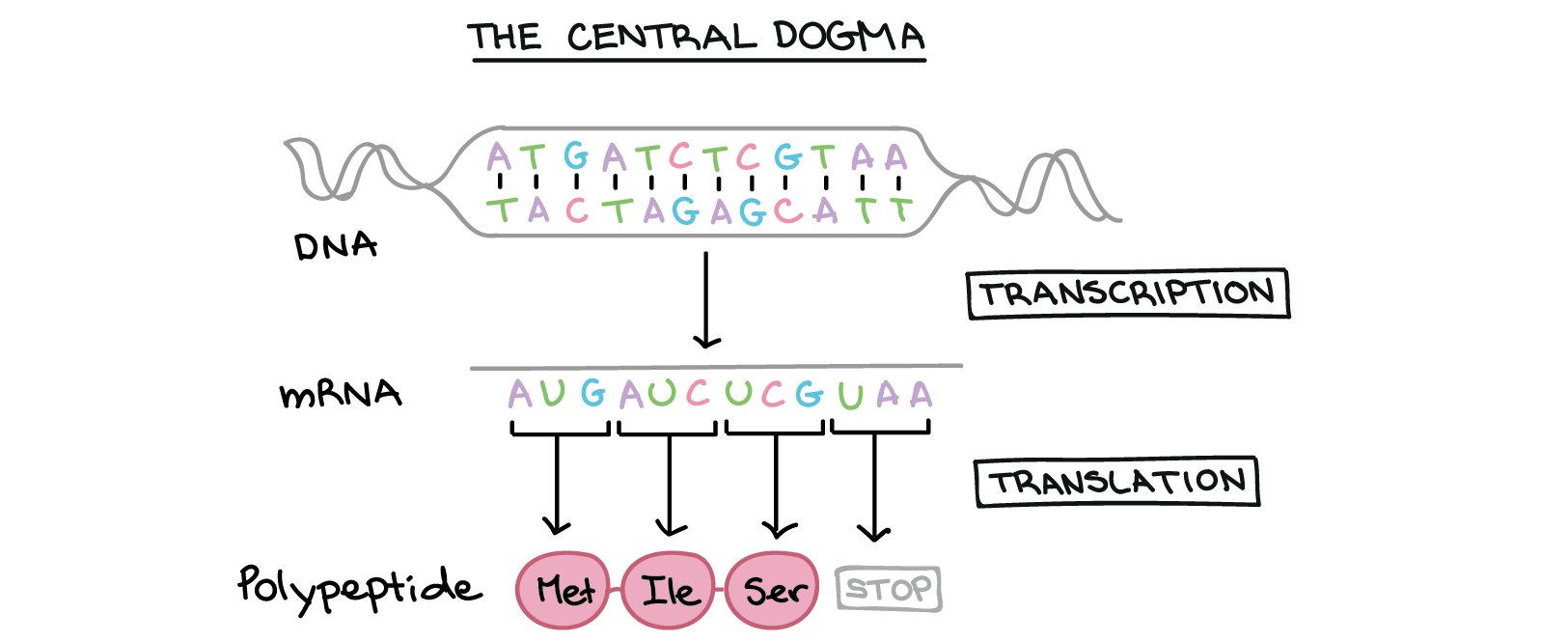 mRNA= messenger RNA – instructions for spike protein
Mini-science lesson: two types
messenger RNA (mRNA) for the spike protein
mRNA vaccine:
Pfizer & Moderna
vector vaccine:
Johnson & Johnson (also AstroZeneca)
mRNA wrapped in oily substance
Spike protein antibodies released
mRNA vaccine (simplified):
Picked up as foreign
Spike protein picked up by immune cells
Spike proteins released
Spike proteins made in cytoplasm
mRNA converted to tiny  spike protein DNA
Spike protein antibodies released
vector vaccine (simplified):
Spike DNA put into modified adenovirus
Spike protein picked up by immune cells
Adenovirus attaches to cells, enters, pushes spike DNA into the nucleus
Engineered so ONLY spike protein DNA can be read and turned into mRNA, mRNA travels to cytoplasm where spike protein made…
Spike proteins released
The Clinical Trials Process
During clinical trials, some participants receive vaccines, and some receive placebos (no active ingredient) to compare outcomes.
Phase 1 trial:
A small group of healthy volunteers receive the vaccine to test for safety and potential side effects
Phase 2 trial:
Several hundred participants representative of the U.S. population receive the vaccine to test response of diverse immune systems
Phase 3 trial:
Thousands of volunteers receive the vaccine to test widespread efficacy, side effects, and safety
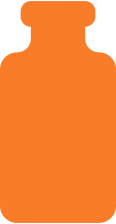 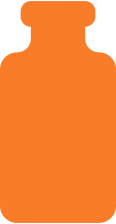 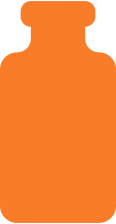 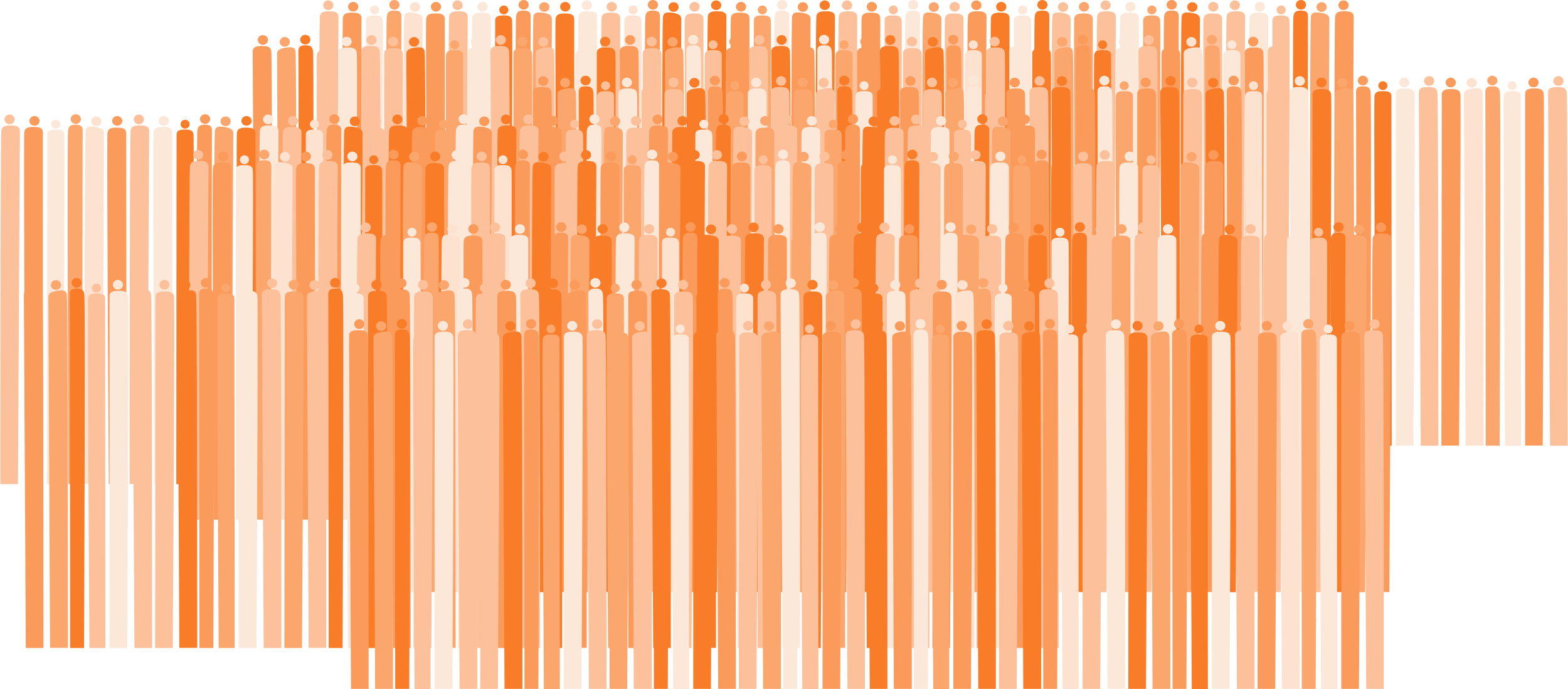 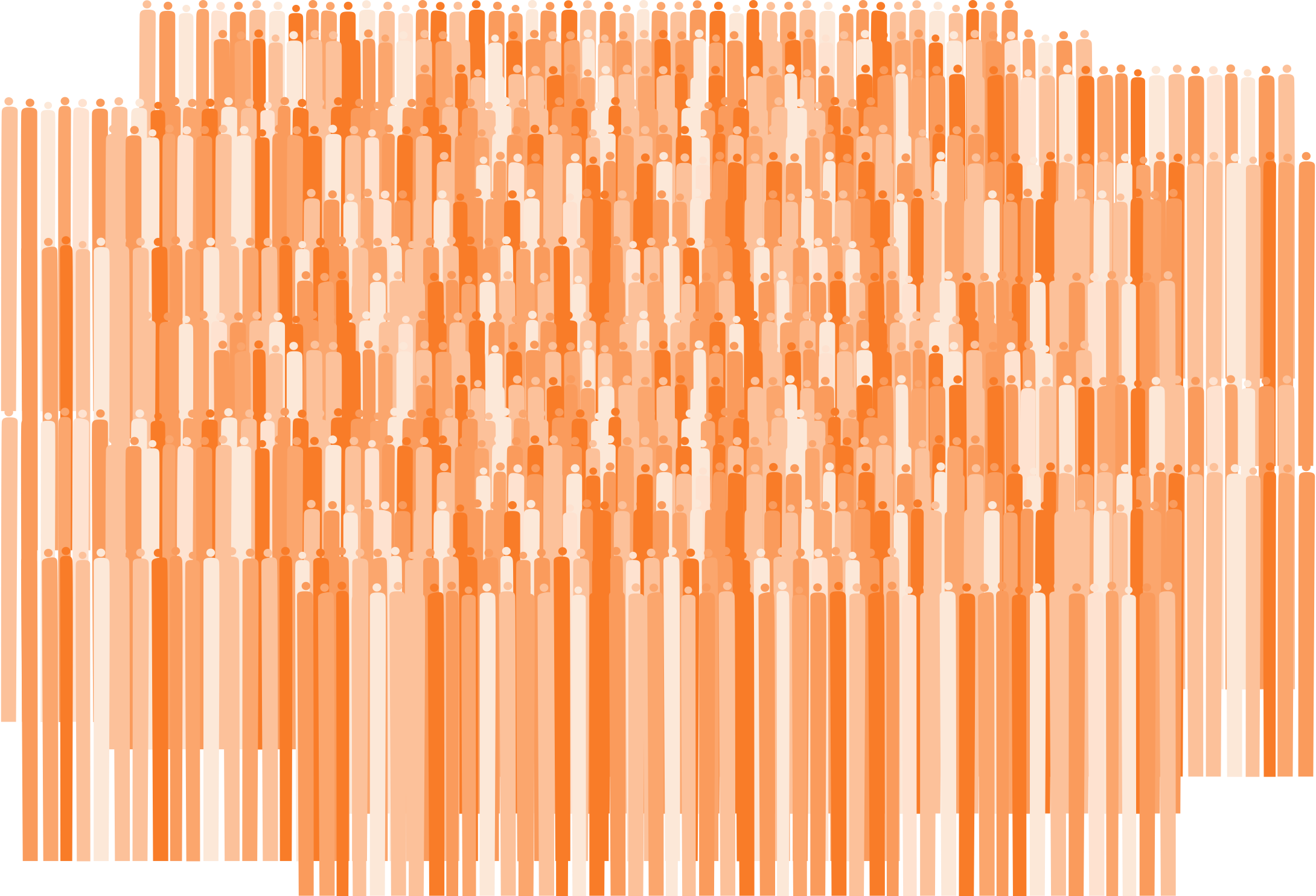 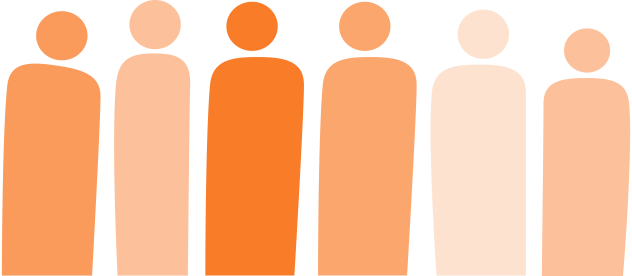 To ensure a COVID-19 vaccine is safe and effective for all people regardless of their age, race, ethnicity, or gender, vaccine studies included age, gender, and racial diversity among the trial participants.
11
COVID VACCINES approved:
Pfizer- BioNTech
2 doses
21 days between
95% efficacy
Moderna

2 doses
28 days between
95% efficacy
Johnson and Johnson
1 dose
Easier to store

72% efficacy
Ongoing Monitoring:
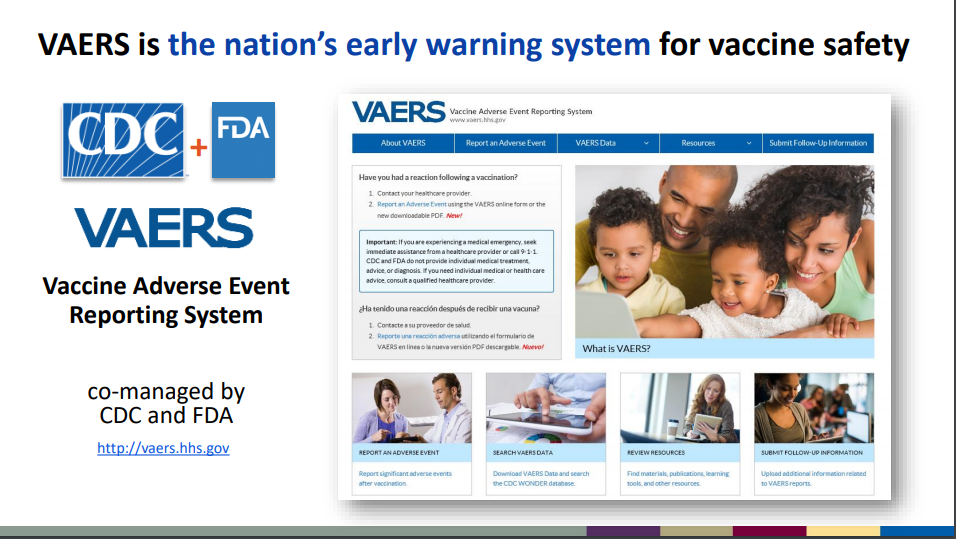 13
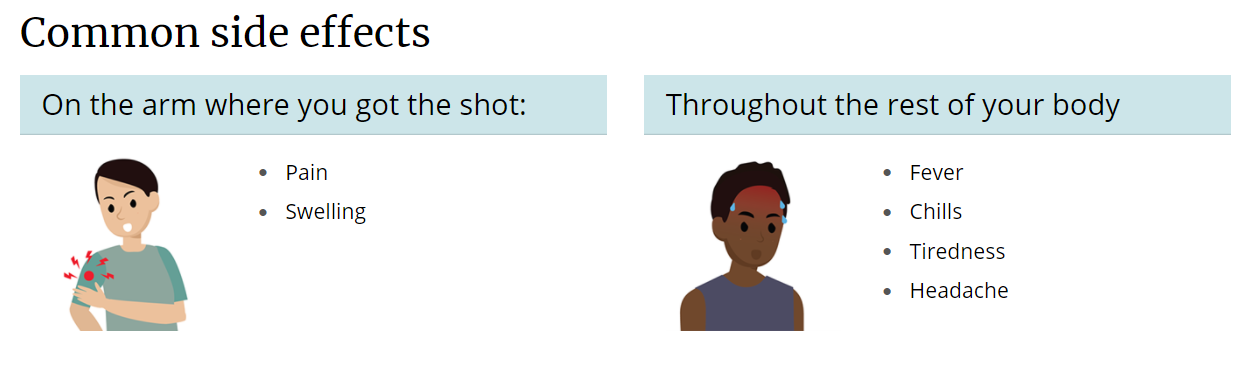 Lymph node swelling
https://www.cdc.gov/coronavirus/2019-ncov/vaccines/expect/after.html
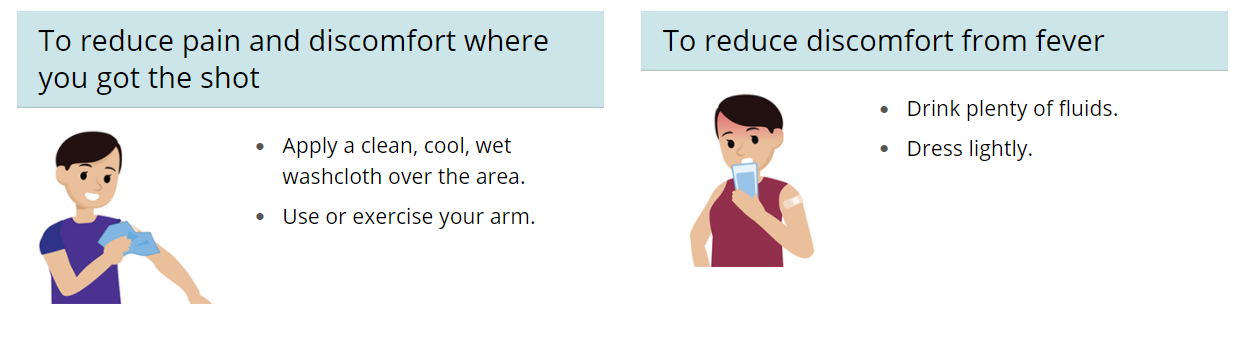 https://www.cdc.gov/coronavirus/2019-ncov/vaccines/expect/after.html
Serious side effects:
Rare
Anaphylaxis 
11.1 cases per million doses
History of allergies
Treatable with epinephrine
No deaths have been clearly linked to COVID-19 vaccine
https://www.nature.com/articles/d41586-021-00290-x
[Speaker Notes: It may be the polyethylene glycol (PEG) component causing anaphylaxis – it is linked to the lipid nanoparticles to help them avoid detection by immune system
https://www.nature.com/articles/d41586-021-00290-x

80% Pfizer & 86% Moderna]
Part 2: Common Questions about the COVID-19 Vaccines
17
Will COVID-19 vaccination cause me to test positive on COVID-19 test?
No – if you test positive on an antigen, NAAT or PCR test, you have infection
If I have been vaccinated, do I still need to wear a mask and distance?
Congratulations on reducing risk to yourself, your friends, you colleagues
You do still need to follow mask and distancing policies!
Who is eligible for vaccines?CDC tiers:
1a: health care personnel & residents of long-term care facilities 
1b: frontline essential works & people age 75 and older
1c: people age 65-75, people age 50 and older with underlying medical conditions & other essential workers
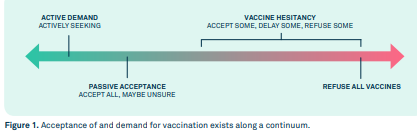 https://publichealthcollaborative.org/wp-content/uploads/2021/01/VACCINEMISINFORMATIONFIELDGUIDE_eng.pdf
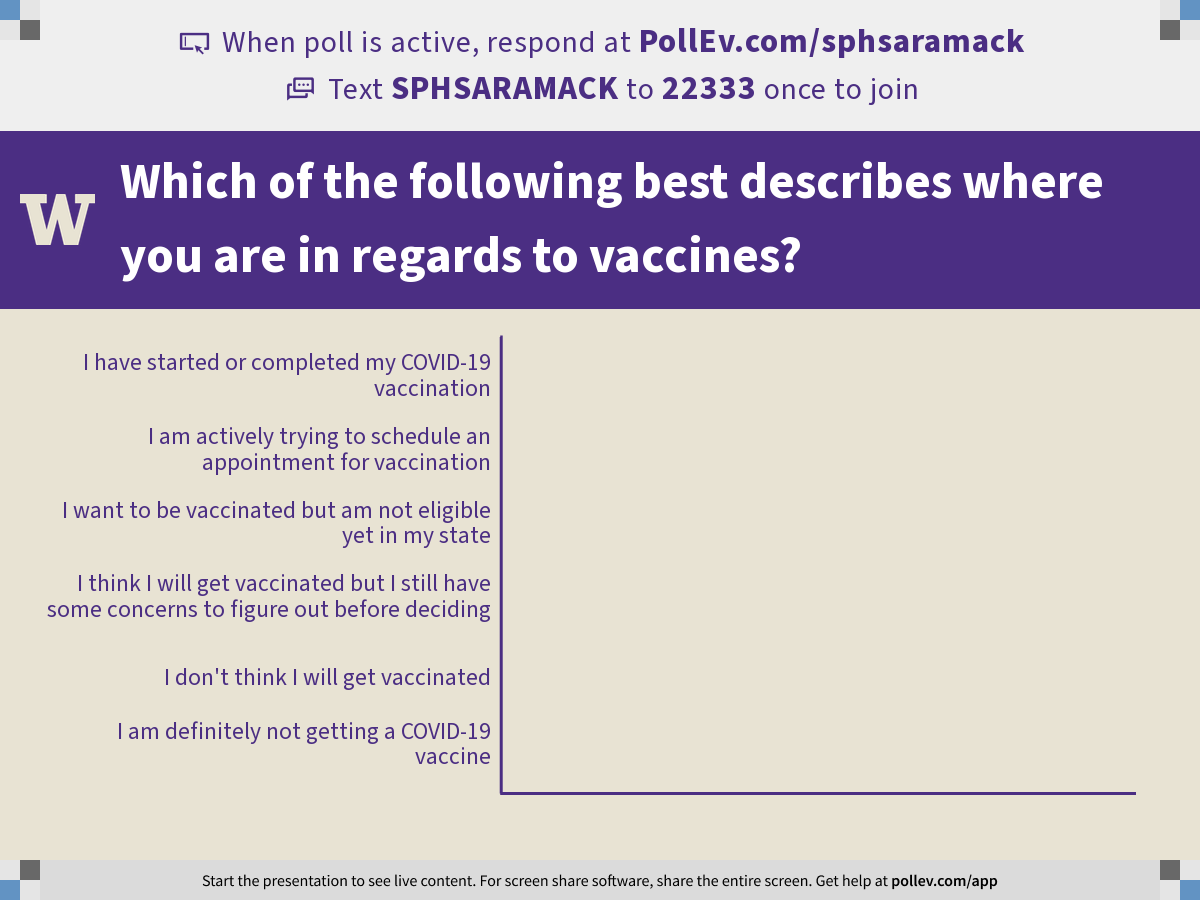 [Speaker Notes: Poll Title: Which of the following best describes where you are in regards to vaccines?
https://www.polleverywhere.com/multiple_choice_polls/gjoXwuAaquCfwwe02Dkmr?flow=Default&onscreen=persist]
Part 3: What Impacts COVID-19 Vaccine Uptake?
23
[Speaker Notes: A Historical Perspective 
Vaccine Hesitancy has existed for as long as there have  been vaccines. Beginning with the first smallpox vaccine in the 1700’s,  people have expressed fear and mistrust of vaccines.]
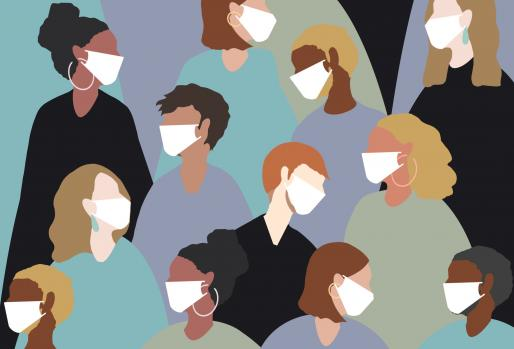 The divides along racial, urban-rural, political, and generational lines are significant when it comes to vaccine acceptance!
[Speaker Notes: The findings of a new national poll conducted by the de Beaumont Foundation and pollster Frank Luntz in partnership with the American Public Health Association, the National Collaborative for Health Equity, and Resolve to Save Lives, an Initiative of Vital Strategies "The Language of Vaccine Acceptance," reveal the urgent need for political and health leaders to adjust their messaging to improve confidence in COVID-19 vaccines. The poll identifies the language that will be most effective in reaching all Americans, especially those who are currently less likely to take a vaccine "The divides along racial, urban-rural, political, and generational lines are significant when it comes to vaccine acceptance.]
WHAT IMPACTS VACCINE CONFIDENCE?
Possible side effects

Lack of trust

Vaccine too new

Role of politics
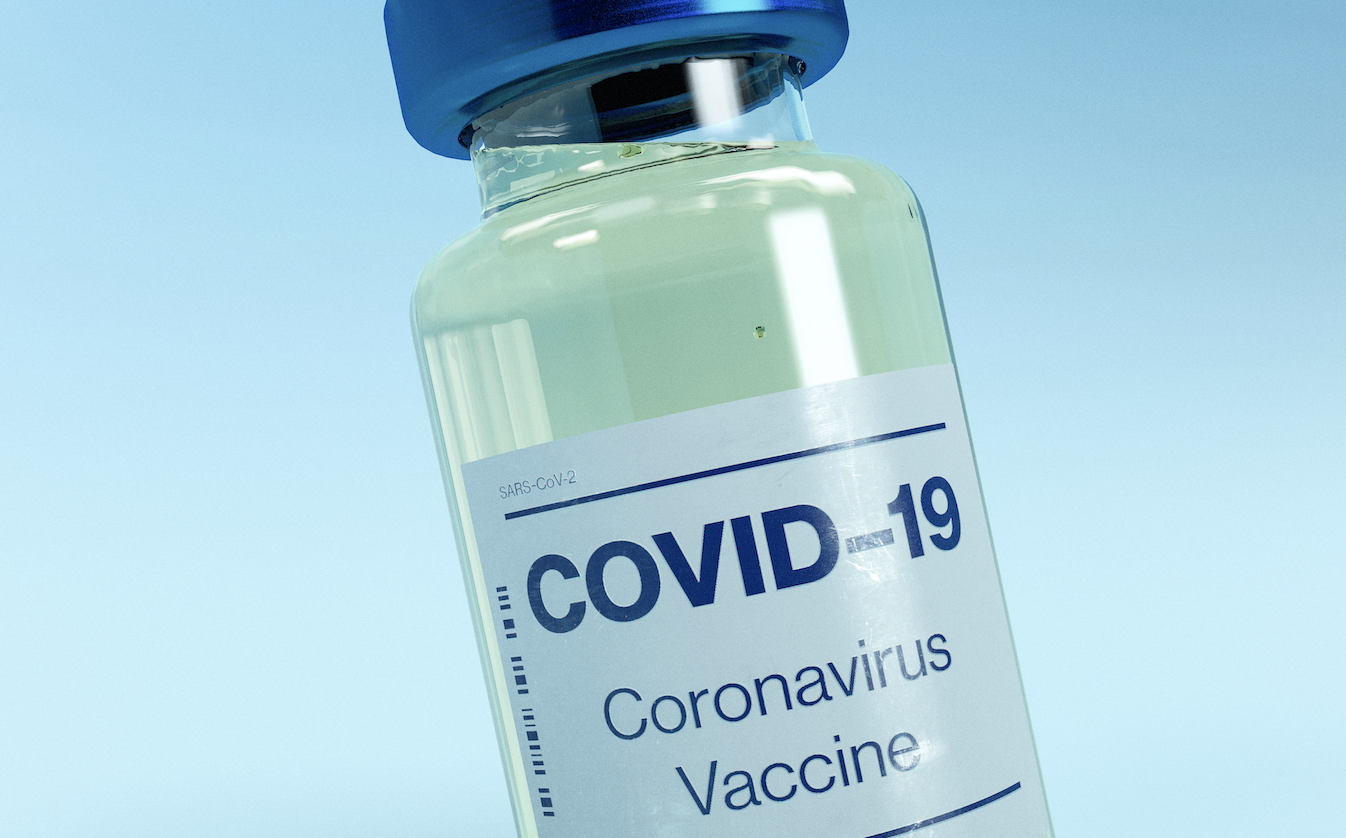 KFF COVID-19 Vaccine Monitor: December 2020
Published: Dec 15, 2020
[Speaker Notes: Animation 
KFF COVID-19 Vaccine Monitor: December 2020
Focus on Lack of Trust and Role of Politics
Published: Dec 15, 2020

“Among those who are hesitant to get a COVID-19 vaccine, the main reasons are worries about possible side effects (59% cite this as a major reason), lack of trust in the government to ensure the vaccines’ safety and effectiveness (55%), concerns that the vaccine is too new (53%), and concerns over the role of politics in the development process (51%).,  confidence, trust, and  safety concerns
Social]
THE GOOD NEWS
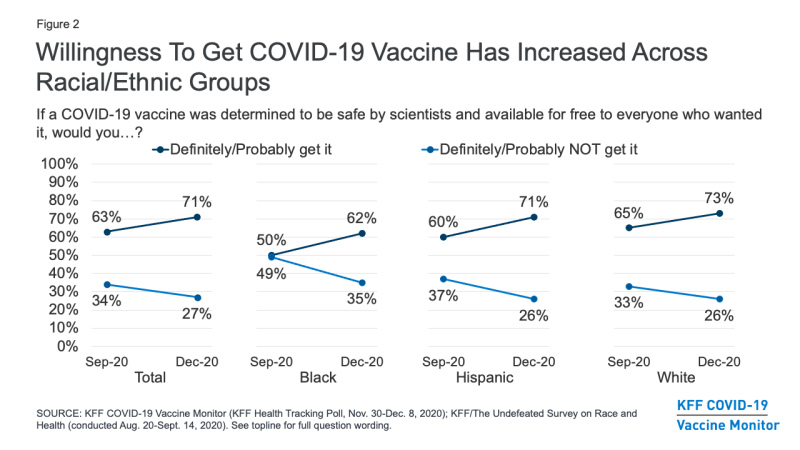 [Speaker Notes: The Kaiser Family Foundation - Looking across racial and ethnic groups, there has been an increase in vaccine willingness among Black, Hispanic, and White adults alike. The change is perhaps most dramatic among Black adults, among whom willingness to get vaccinated increased from 50% in September to 62% in December. While Black adults were about evenly split in September on whether or not they would get a COVID-19 vaccine that was free and determined to be safe by scientists, they are now almost twice as likely to say they would get vaccinated as to say they would not (62% vs. 35%).]
Part 4: Building Vaccine Confidence with Motivational Interviewing
27
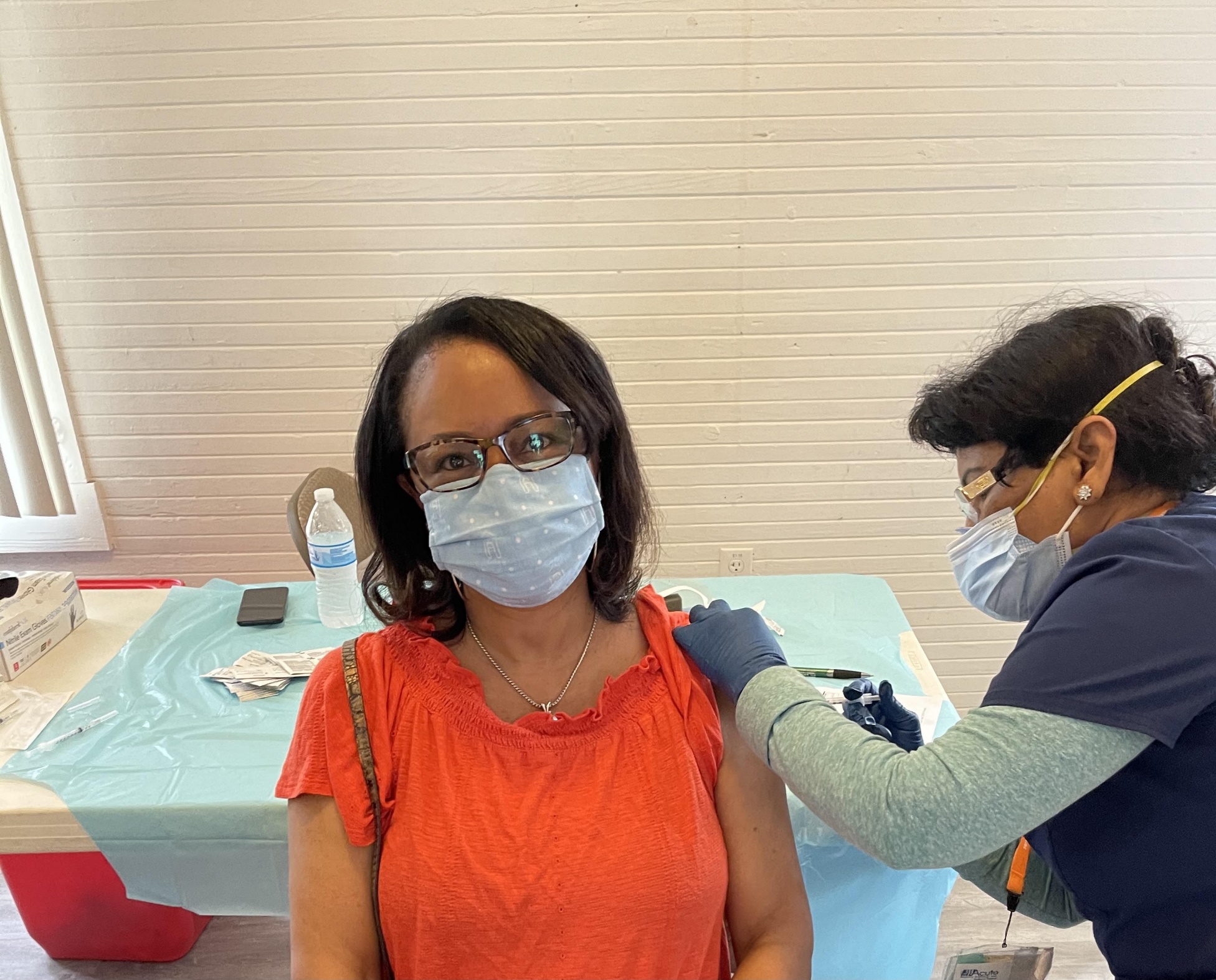 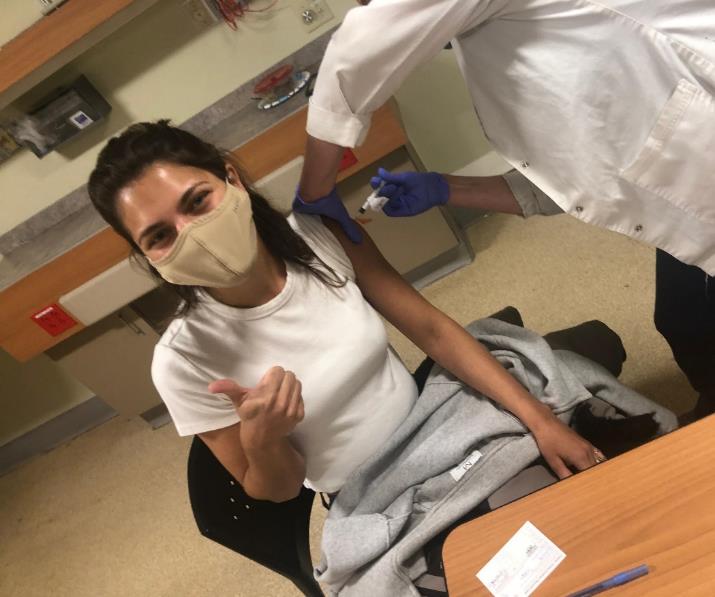 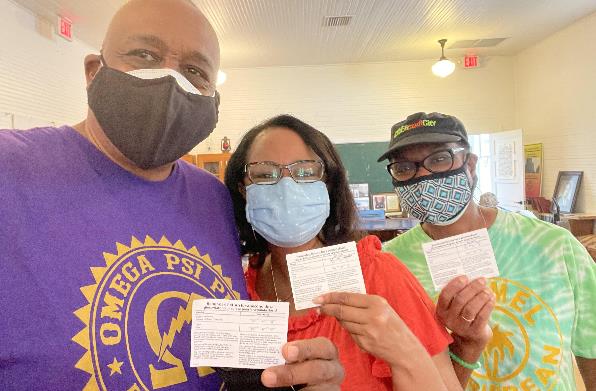 WE GOT VACCINATED!
[Speaker Notes: Vaccine confidence starts with you!]
Precontemplation: What’s the big deal about the vaccine? 

Contemplation: Aware of the vaccine, but not quite ready…

Preparation: Plan to sign up for vaccine in next month

Action: Signs up and receives 1st vaccine

Maintenance:  Goes back for 2nd vaccine
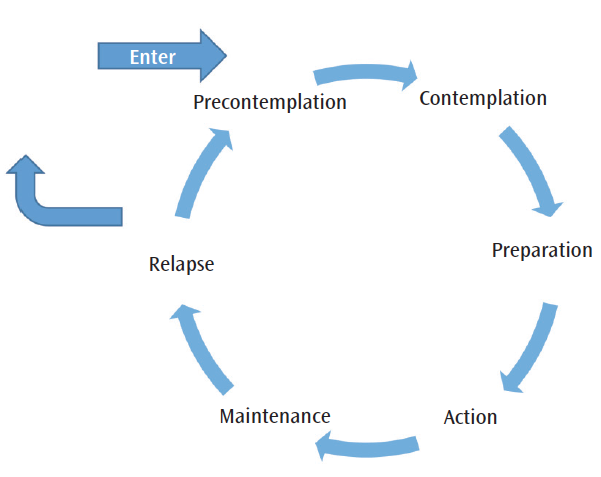 Stages of Change(Prochaska & DiClemente)
[Speaker Notes: How do we change a behavior?]
How Do You Increase Someone’s Confidence in the Vaccines?
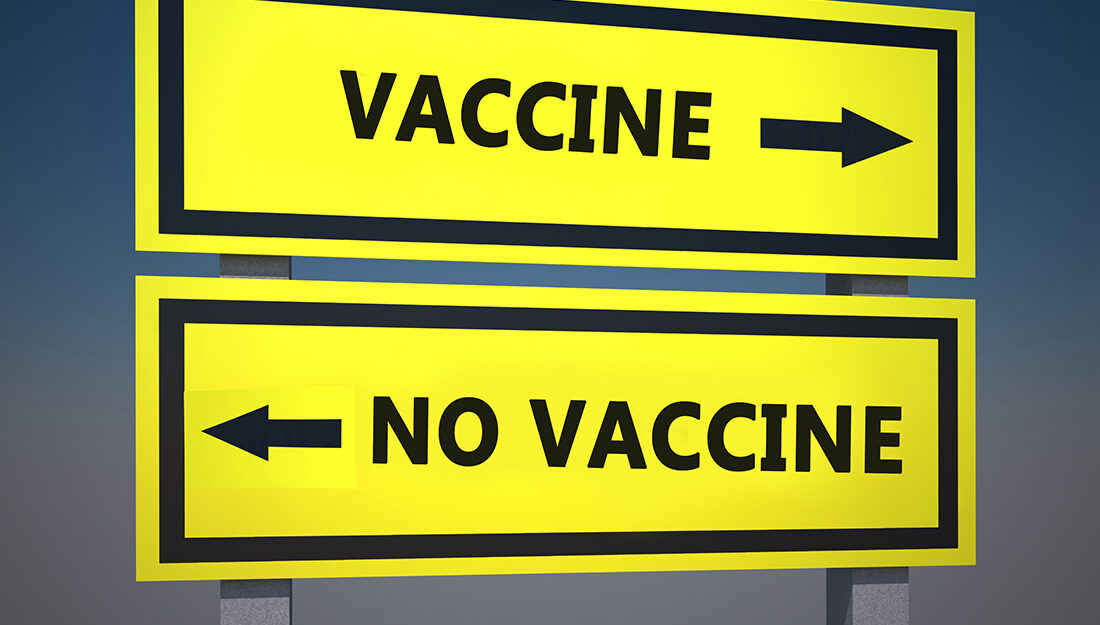 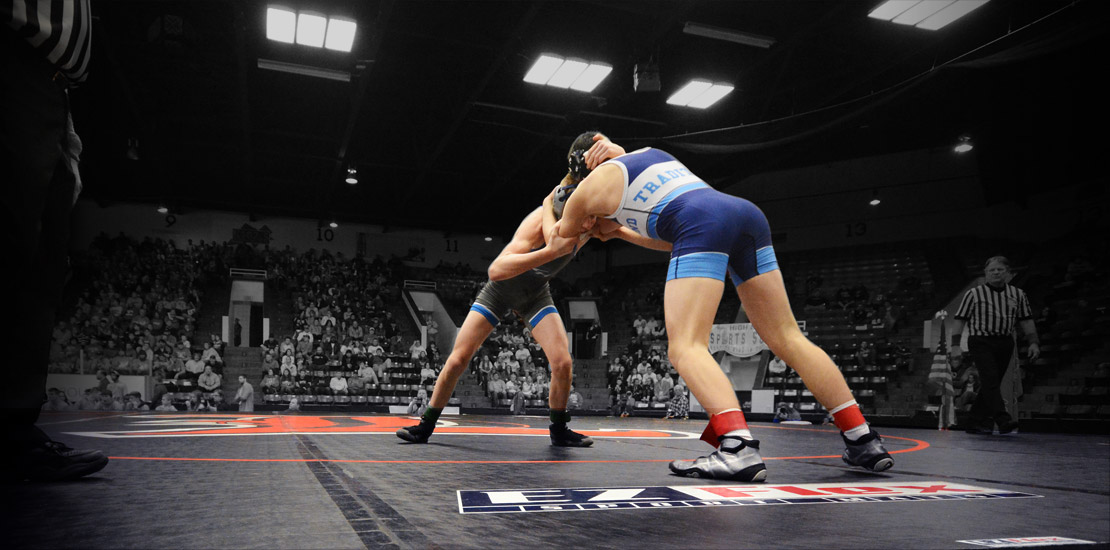 WHAT DOES NOT WORK
Persuasion

Righting reflex

Not Rolling with Resistance

Not Respecting Ambivalence
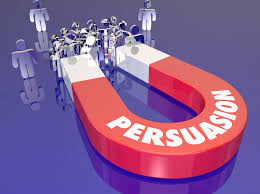 [Speaker Notes: When seeing someone headed down the wrong path, helpers will usually want to get out in front of the person and say, “Stop! Turn back! The natural desire of helpers to set things right, to prevent harm and promote client welfare. Persuasion is not an effective method for resolving ambivalence. It usually only increases client resistance and decreases the probability of change. 
Ambivalence is a state of mind in which a person has co-existing but conflicting feelings about something Fundamental and NORMAL part of the change process
“I want to, but I don’t want to…”
“You tell me a reason to change, I’ll tell you a reason not to…”]
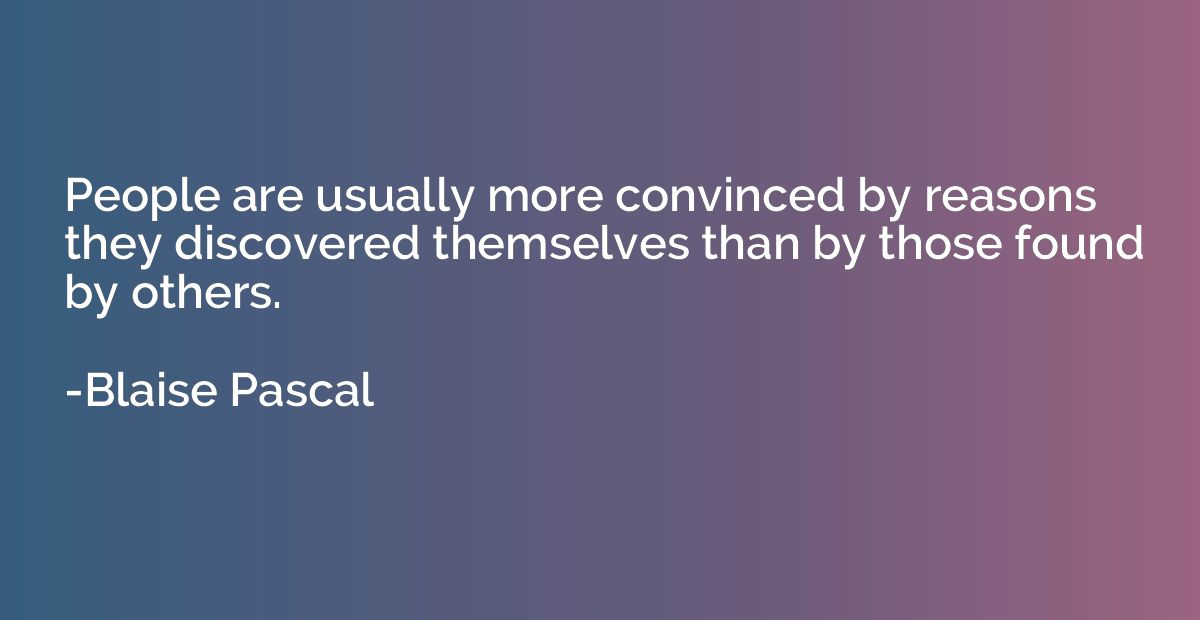 [Speaker Notes: Which brings us to MI]
What is  Motivational  Interviewing  (MI)?
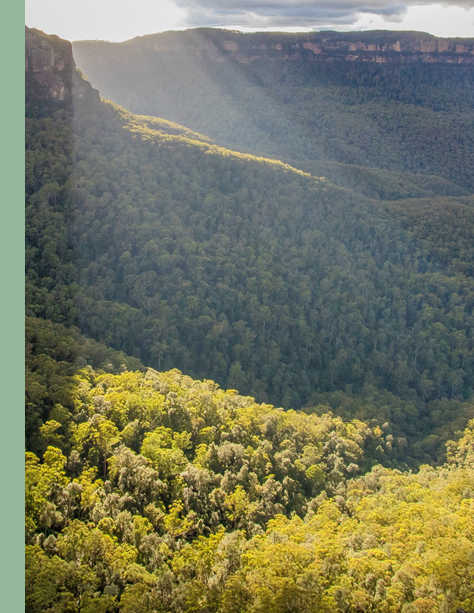 Collaborative, goal-oriented style of communication
Designed to strengthen personal motivation 
An atmosphere of acceptance and compassion.
(Miller & Rollnick, 2013)
[Speaker Notes: Allows the individual to identify and verbalize their own reasons for change… We serve as the guide…
Miller, W. R., & Rollnick, S. (2013). Applications of motivational interviewing. Motivational interviewing: Helping people change (3rd edition). Guilford Press.

It is most helpful to understand MI in two ways: its spirit and its techniques.]
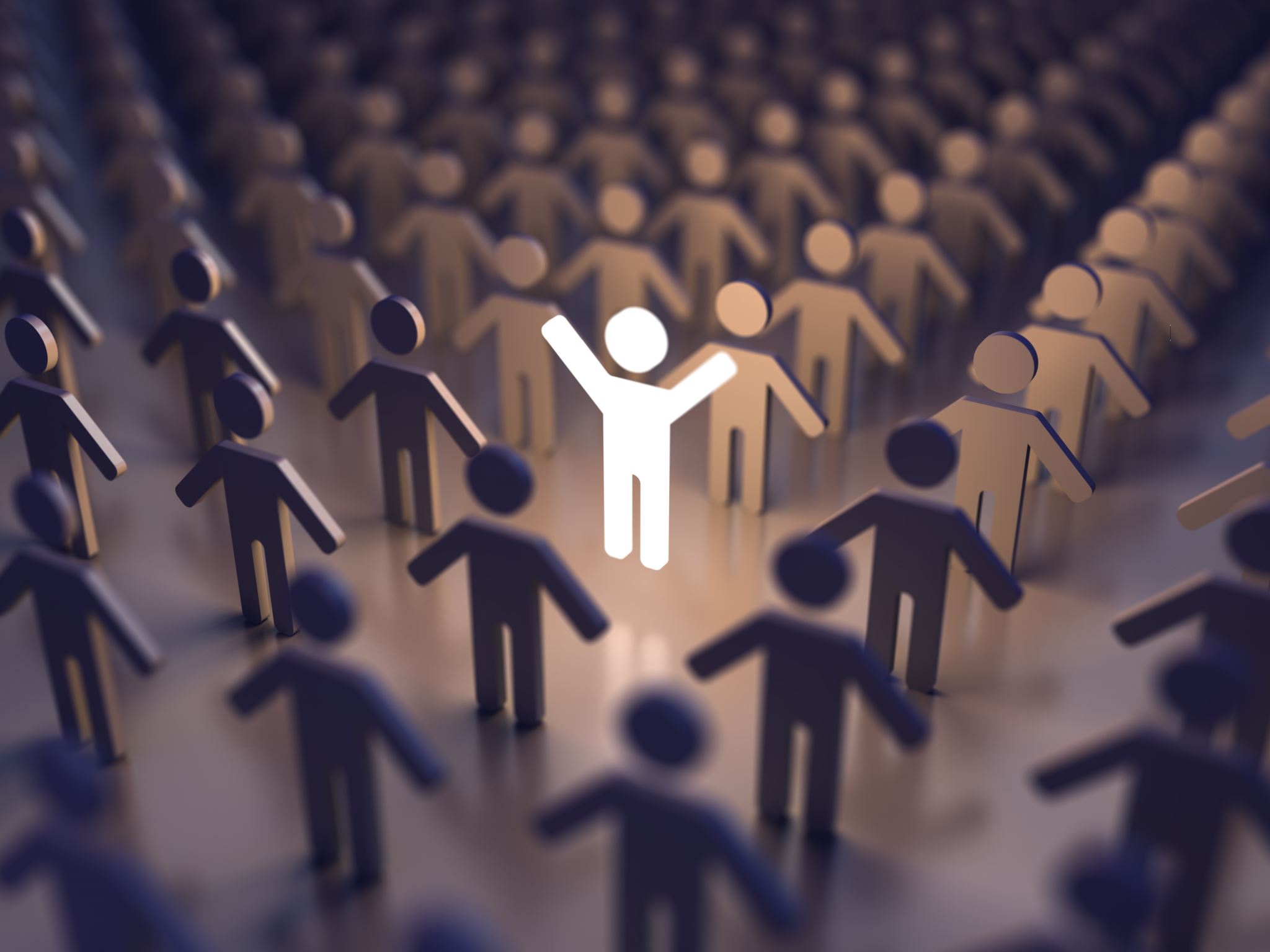 Spirit of MI
O.A.R.S.
Elicit-Share-Elicit
[Speaker Notes: Cover these 3 areas.]
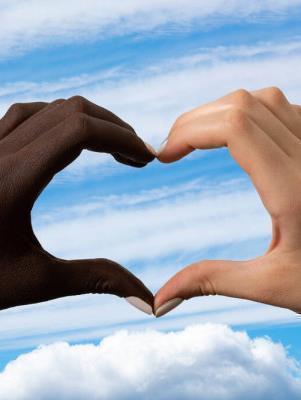 The Spirit of MI
Autonomy (vs. Authority)

Collaboration (vs. Confrontation)

Evocation (vs. Education)
[Speaker Notes: Collaboration – Using  Use Handout Page 14S Is this MI Spirit student: I know my RA told you I’m depressed, but I’m not. 
Helper: You don’t believe you’re depressed.  What do you think she’s seeing that is making her worry this way?
Student: I had no idea I weighed that much.  I guess that’s why everyone tells me I shouldn’t eat so much.
Helper:  Right.  You need to cut down on your eating and I know some good ways to get you started.
Student: I think your BMI thing is wrong because I am not “obese.”
Helper:  You don’t think of yourself as someone who has a weight problem.]
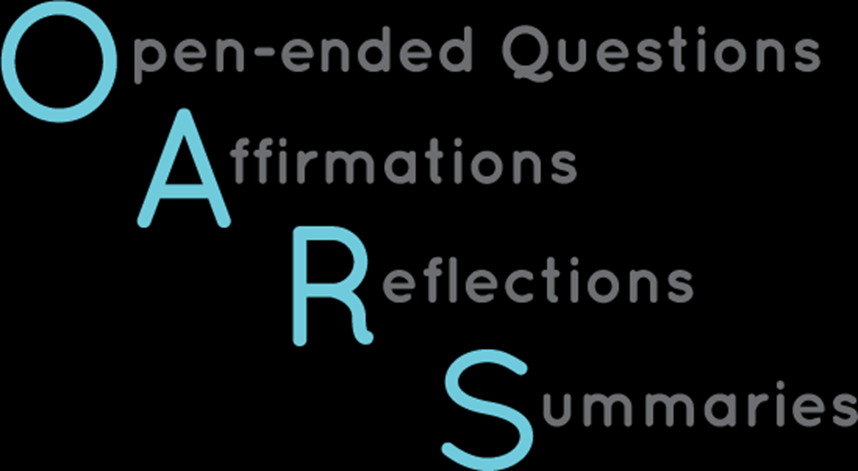 How to Develop a Motivational Conversation
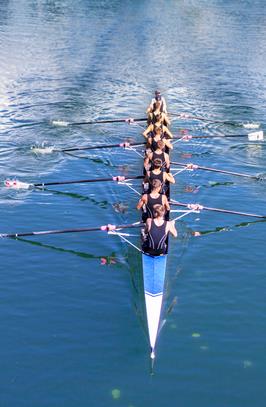 O – Open ended questions



A- Affirmations




R- Reflective Listening




S- Summarization
“What concerns do you have about the vaccines?”
“You have thought a lot about this.”
“I hear you saying that….”
“Let me summarize…..”
[Speaker Notes: Animation on the slide - Let’s give it a try – Type in example of  O –A – R]
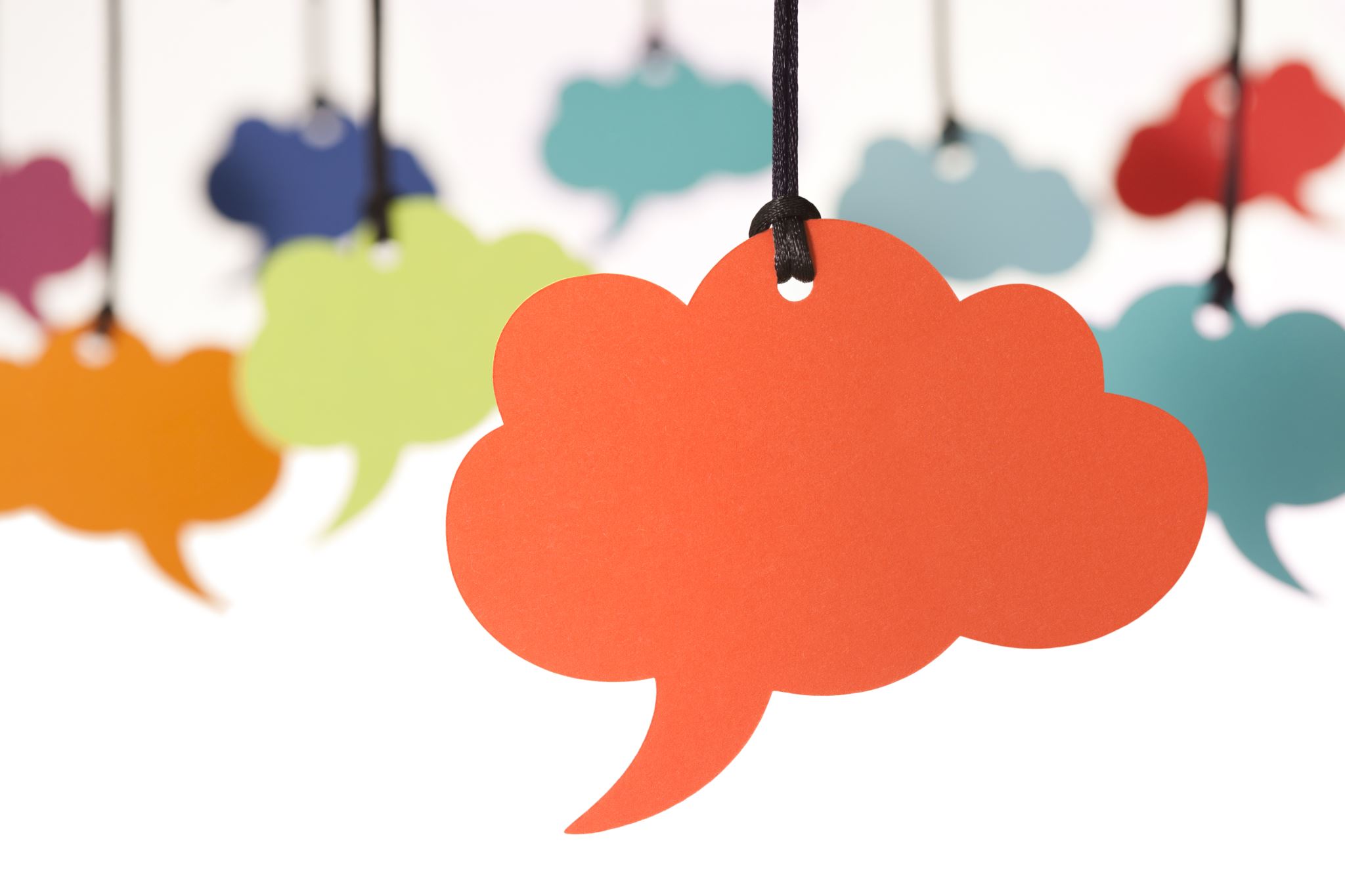 Exchange of Information TechniqueElicit- Share – Elicit
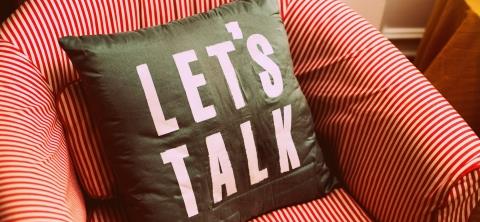 SCENARIO
COVID-19 Vaccination Conversation
You are a member of the health and wellness team and talking with another non-health staff member on center who has not received the COVID vaccine.  When you said,
“This weekend I had my first COVID vaccine shot”
the colleague replied,
“I don’t want the COVID vaccine.”
How can you respond?
MI Conversation
Step 1: Ask the colleague to share concern(s)
“So, you seem to have questions about the COVID vaccine. What are your particular concerns?”  (Note:  open ended and non-threatening)

Colleague “Well, I think the vaccine was created too quickly to be trustworthy just yet.”
MI Conversation
Step 2: Ask permission to share information
You reflect back what the colleague is saying to  be sure you understand (empathy), summarizes,  asks permission to share their own perspective.

Example: “So I can hear that you’re concerned that the COVID vaccine was created too quickly, and you are not sure you can trust it. I’ve also heard others say this, but you know I follow vaccine safety closely. Is it okay if I go over what I know about the vaccines?”
MI Conversation
Step 3: Provide information to enlighten the colleague’s perspective (Elicit-Share-Elicit)
“Its true the COVID-19 vaccines are authorized for emergency use and tested more quickly, but there has been extensive clinical trials to show their effectiveness. The need for a vaccine was urgent. Did you know the technology the vaccines uses MrNA was actually developed long before the virus that causes COVID-19 began to circulate? Tell me what you’ve heard about COVID vaccine complications.”

- Colleague “Well, I have heard that people get sick after getting it.
.
[Speaker Notes: Type in the chatbox what you might could say next to your colleague – give example here.
Avoid  arguing  and focus  on COVID prevention]
MI Conversation
Step 4: Share your personal recommendation. (Elicit-Share-Elicit)

– Provider: “I strongly believe in this important vaccine to help us get back to a normal way of life,  which is why I got the vaccine and I am recommending all of my family get the vaccine. I trust it as a health care provider. Having said that, I know you already have some knowledge about this (affirmation) and this is a decision that only you can make ( autonomy). What do you think?”
IMPORTANCE AND CONFIDENCE  HOW READY ARE YOU TO GET THE COVID-19 VACCINE ?
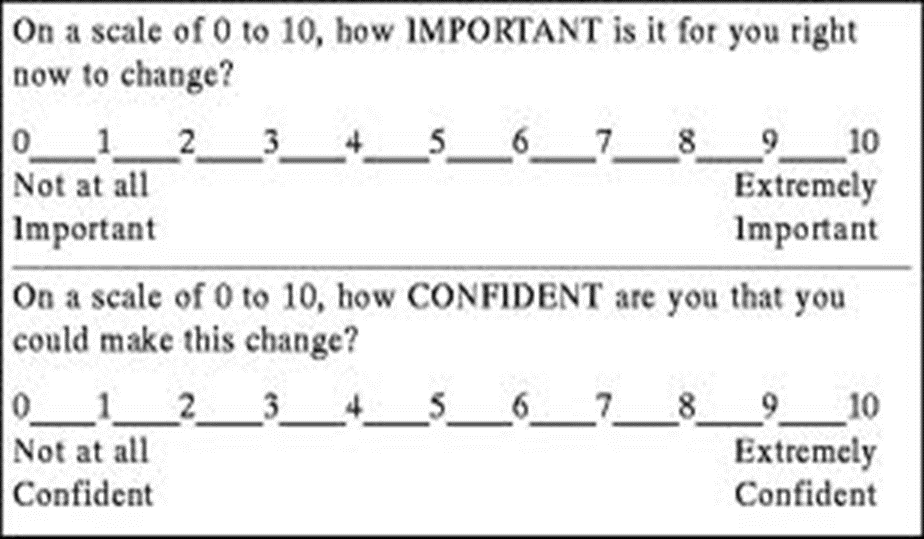 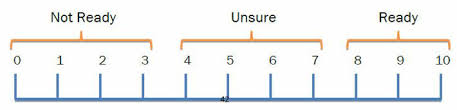 [Speaker Notes: Ask about importance and confidence around specific change…
Follow up questions to elicit change talk:
Why did you pick ____ instead of _____(slightly lower number)?
What would have to happen to make you move up to a ____ (slightly higher number)?]
R.U.L.E.
MOTIVATIONAL INTERVIEWING
TAKEAWAYS
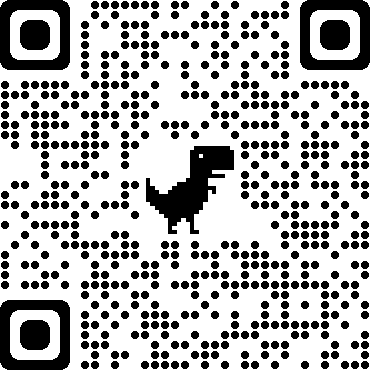 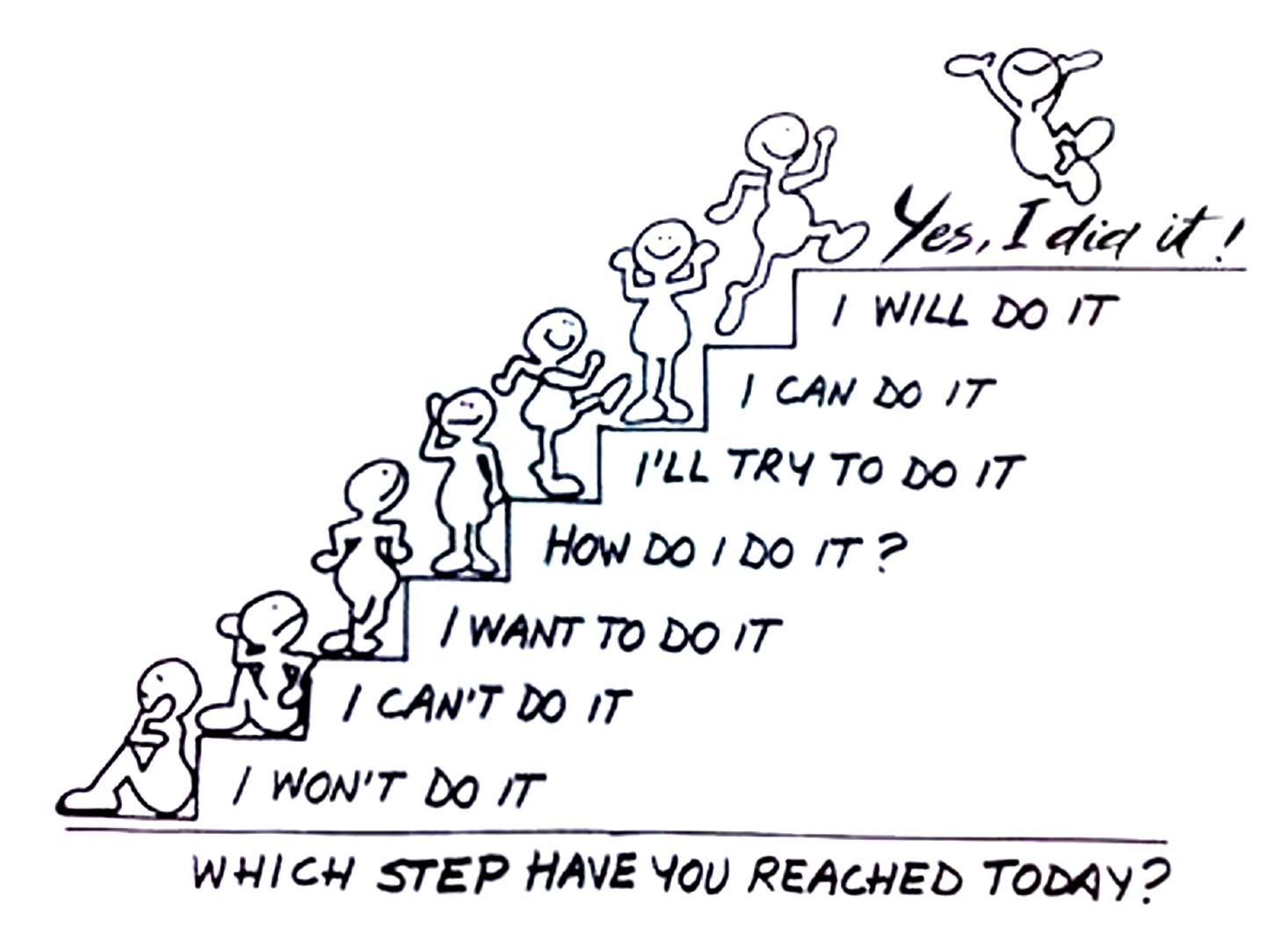 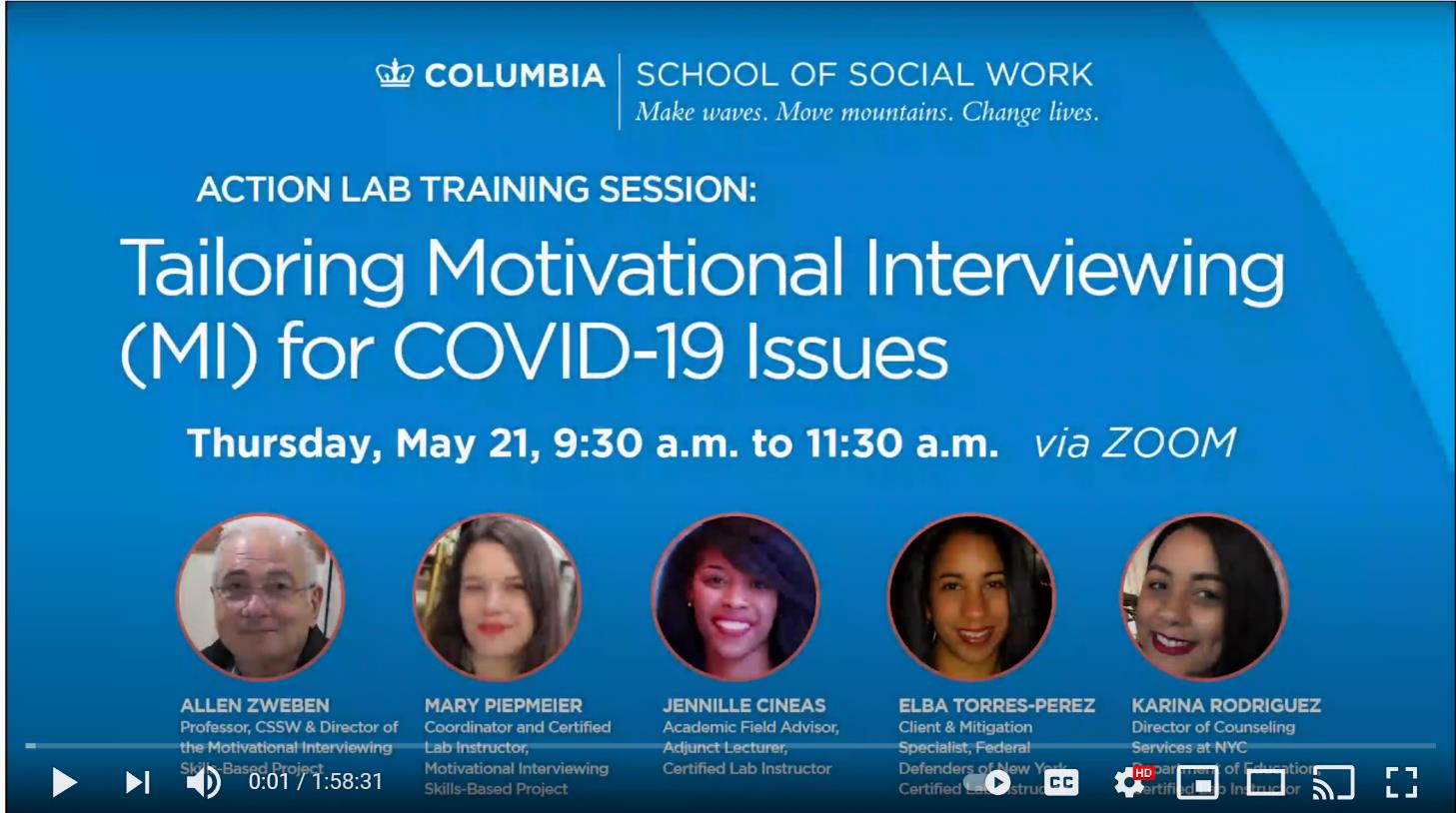 https://youtu.be/z14_f97QybQ